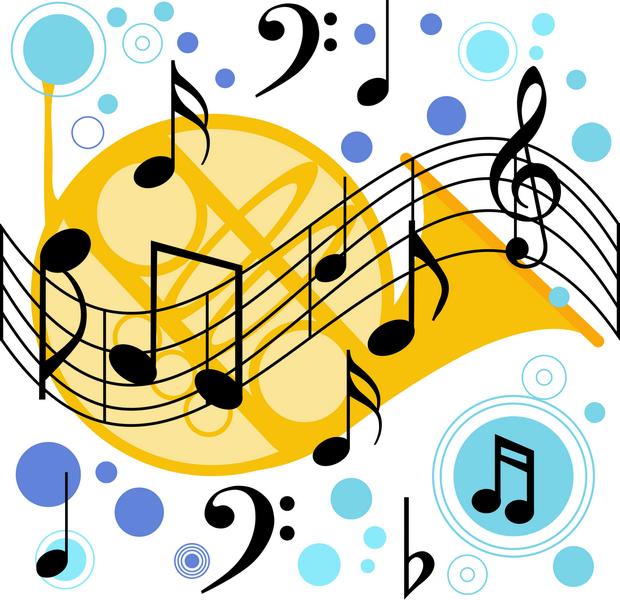 Музыкальные инструменты
Загадки с картинками
Музыка́льные инструме́нты -
предметы, с помощью которых извлекаются различные музыкальные звуки для исполнения музыкального произведения.

Музыкальные инструменты подразделяются на
          несколько    групп: струнные, духовые, ударные. клавишные инструменты
Стру́нный музыка́льный инструме́нт — это музыкальный инструмент, в котором источником звука  являются колебания струн .
К струнным смычковым относятся такие оркестровые инструменты как  скрипка, альт, виолончель, контрабас.
К струнным щипковым относятся: арфа, балалайка, домра, гусли, гитара.
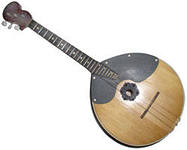 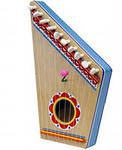 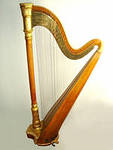 Домра
Гусли
Арфа
скрипка
В лесу вырезана,
 Гладко вытесана, Поёт-заливается.
 Как называется?
Виолончель
Смычком по струнам проведу и сразу в сказку попаду.
Мне дивный инструмент поможет по – разному звучать он может:
То нежно, ласково, легко, то низко, сочно, глубоко.
Он звуком бархатным поёт и сразу за душу берёт,
Не контрабас и не свирель, зовут его…
Контрабас
Музыкант смычок берёт, К инструменту он идёт. Назовём мы как сейчас В оркестровой яме бас?
Собой хвалиться я не смею, всего лишь три струны имею!
Но я тружусь, я не лентяйка. Я озорная…
Балалайка
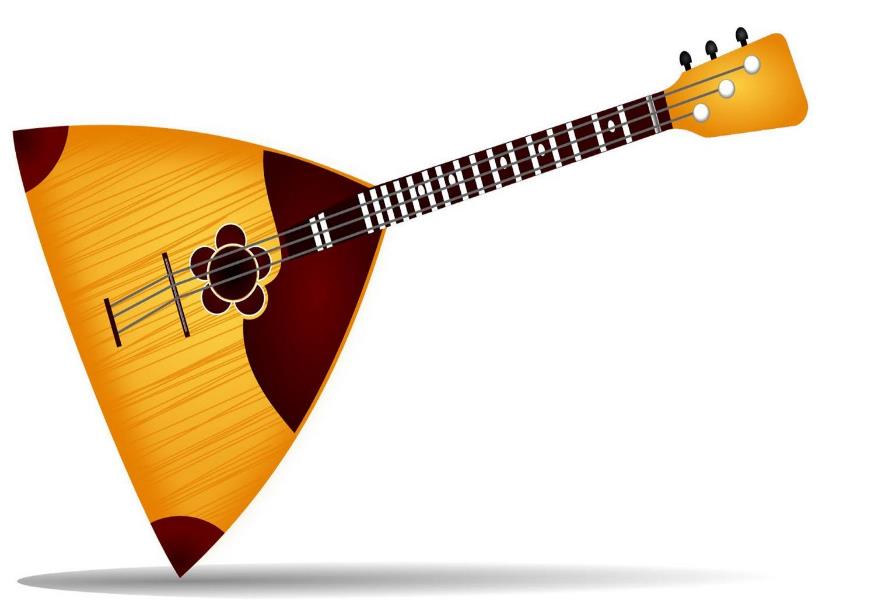 Гитара
Звенит струна, поет она,
И песня всем ее слышна.
Он никогда не станет старым.
Тот инструмент зовем...
Духoвы́е музыка́льные инструме́нты 

представляют собой деревянные, металлические трубки различной  формы.
Принцип игры на инструменте  основывается на посылании  струи воздуха в специальное отверстие и для регулировки высоты звучания закрывания специальных отверстий клапанами. 

К деревянным духовым инструментам относятся  флейта, гобой, кларнет, фагот, саксофон.
К медным духовым инструментам относятся
  валторна, труба, тромбон, туба.
Саксофон
Он на солнце заблестит,Нежным звуком одарит.В джазе самый первый он,Серебристый …
Трубы
Первые марши играют военные, Дяденьки дуют лишь в них здоровенные.
Тромбон
Громче всех в оркестре он.
Как       зовут    его?
Если хочешь поиграть,Нужно в руки ее взятьИ подуть в нее слегка-будет музыка слышна.Подумайте минуточку... что же это?
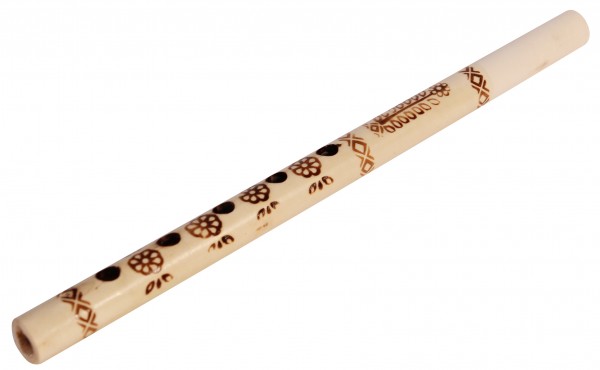 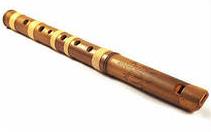 ДУДОЧКА
Флейта
Весёлая птичка в орешнике пела,
Лесного ручья где–то струйка звенела,
А, может, в траве колокольчик звенел?
А, может, не птичка, а ветер свистел?
Весёлую, звонкую песенку лета
Пропела волшебная дудочка…
Гобой
Задумчивей его в оркестре нет. 
Он был простым пастушеским, 
рожком пел песни он когда–то над лужком…
Уда́рные музыка́льные инструме́нты —

звук  извлекается ударом  молоточков,  палочек .
Ударные инструменты это-

Литавры, ксилофон, металлофон, 
колокольчики;
  барабаны, треугольник, тарелки, бубен, 
Кастаньеты.
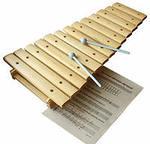 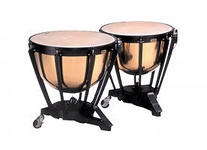 Ксилофон
Литавры
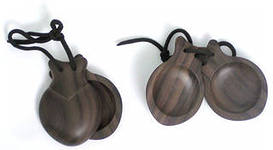 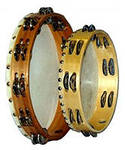 Кастаньеты
Бубен
Колокольчики
Купи, денег не жалей Со мной ехать веселей.

Голова об шапку — бом!И на всю округу — гром!
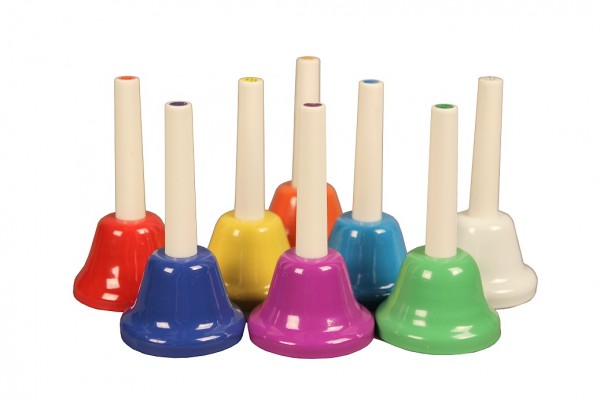 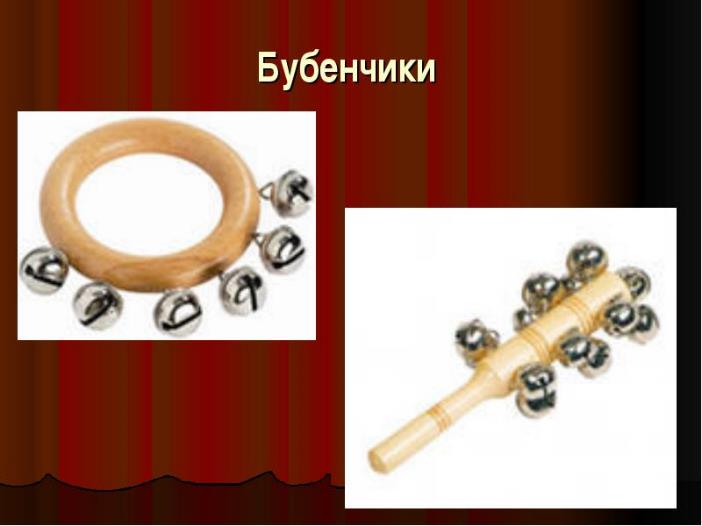 Тарелки
Знайте они с барабаном соседи. Сделаны они из меди.
Вовремя нужно руками взмахнуть, звонко ударить, потом отдохнуть.
Партия их не пустяк, не безделка, в музыке тоже бывают…
Треугольник
В самый сказочный момент  вступит этот инструмент.
Но совсем не каждый знает, что в оркестре он играет!
Тихо, нежно зазвенит, будто всё посеребрит.
А затем умолкнет скоро по сигналу дирижёра.
Знает это каждый школьник.  
Что такое...
Трещотки
Деревянные пластинки, разноцветные картинки,
Стучат, звенят – плясать велят!
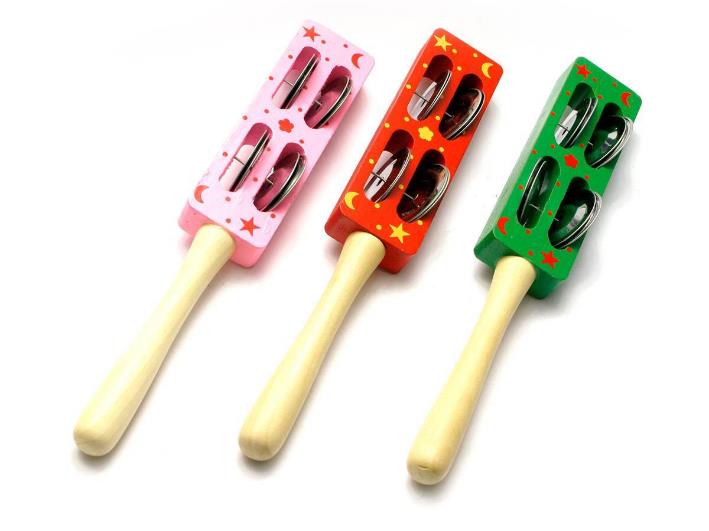 Деревянные девчонки,Музыкальные сестренки.Поиграй и ты немножкоНа красивых ярких...
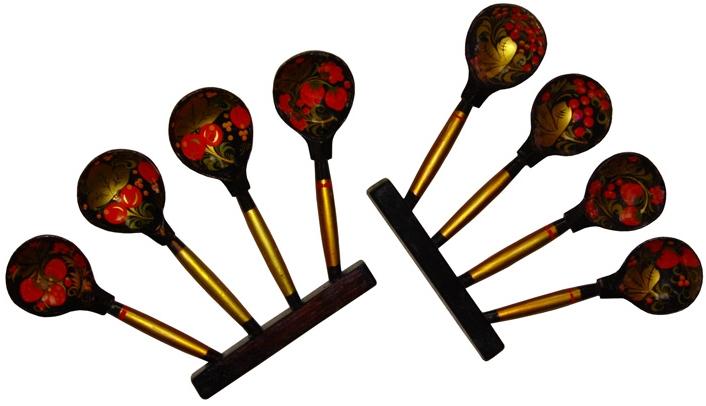 ЛОЖКИ
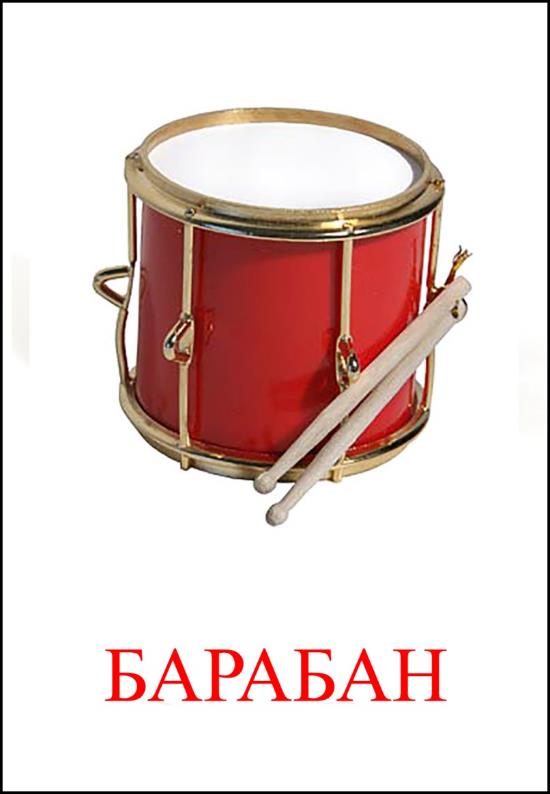 Со мной в поход легко идти,  Со мною весело в пути,  И я крикун, и я буян,  Я звонкий, круглый ...
Гармонь
В руки ты её возьмёшь,
То растянешь, 
то сожмёшь.
 Звонкая, нарядная,
 Русская, двухрядная.
Баян
У него рубашка в складку,  Любит он плясать вприсядку,  Он и пляшет, и поет — Если в руки попадет.  Сорок пуговиц на нем  С перламутровым огнем.  Весельчак, а не буян 
 Голосистый мой…
Фортепиано
Форте – громко, пиано – тихо. 
Кто наигрывает мне?
Без ошибки, без изъяна. Ну, конечно…
Рояль
Я стою на трёх ногах, Ноги в чёрных сапогах. Зубы белые, педаль.
      Как зовут меня?
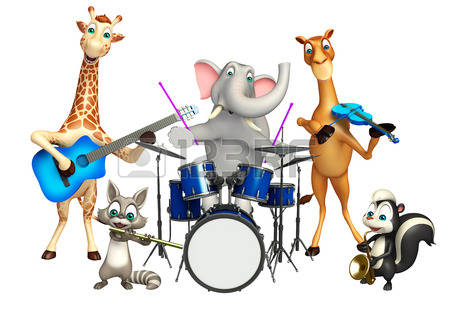